Ways to Wellbeing
Aaron Jarden
aaron.jarden@openpolytechnic.ac.nz

6th April
Four Projects
The International Wellbeing Study (www.wellbeingstudy.com) 
The Tuesday Program (www.thetuesdayprogram.com) 
The International Journal of Wellbeing (www.internationaljournalofwellbeing.org) 
The New Zealand Association of Positive Psychology  (www.positivepsychology.org.nz)
Exercise
Find someone you don’t know – each spend ONE minute describing to the other person a time when you were at your best in a work environment.
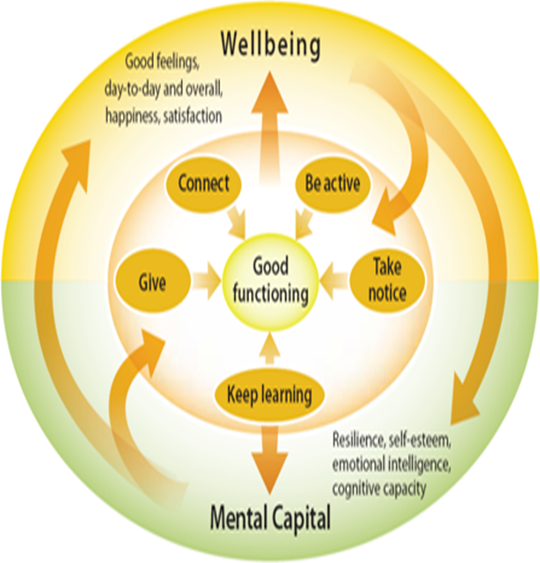 The International Wellbeing Study  www.wellbeingstudy.com
Paul Jose
				Todd Kashdan
			Ormond Simpson
			Kennedy McLachlan
			Alexander Mackenzie
+72 others 
collaborators
The Tuesday Program  www.thetuesdayprogram.com
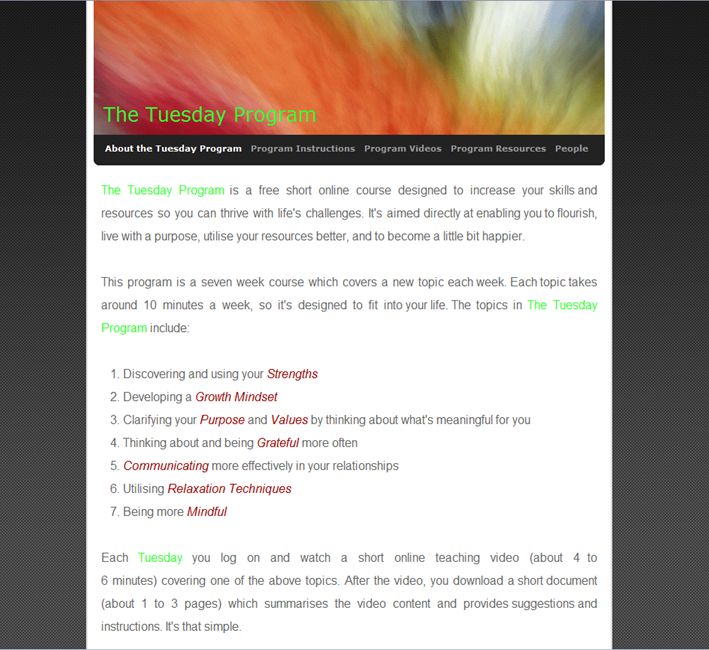 Aaron Jarden
Jo Mitchell
Alexander MacKenzie
Jacolyn Norrish
Ravi Iyer
Kennedy McLachlan
Kathryn Page
Chelsea Todd
Denise Quinlan
The International Journal of Wellbeing  www.internationaljournalofwellbeing.org
Aaron Jarden
Dan Weijers
Nattavudh Powdthavee
+ 52 Editorial Board
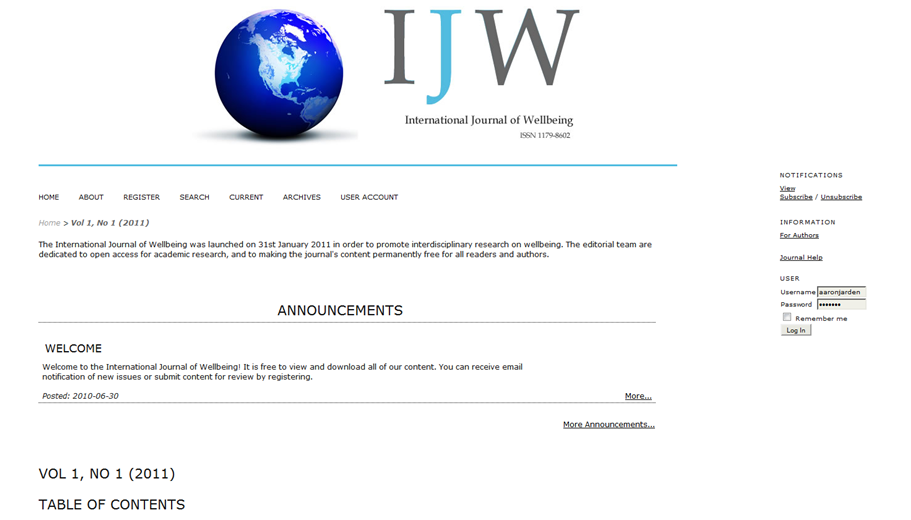 The New Zealand Association of Positive Psychology www.positivepsychology.org.nz
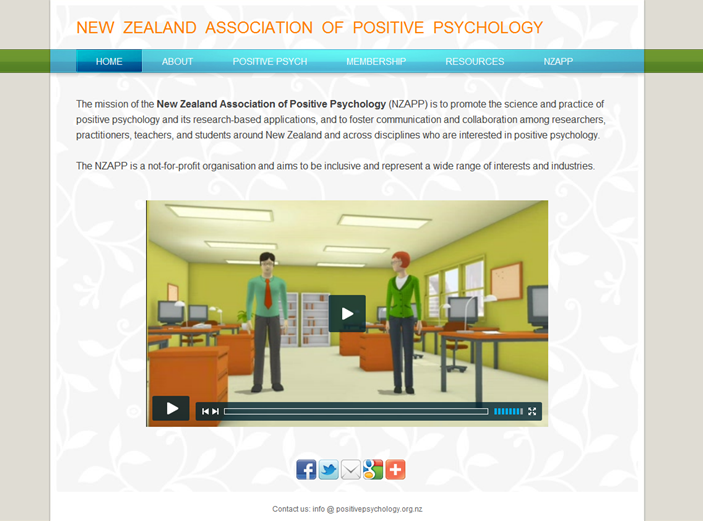 Aaron Jarden
Denise Quinlan 
Alison McCormick 
Ace Simpson 
Charmaine Bright 
Erica Chadwick 
Lucy Hone 
Maree Roche 
Alison Ogier-Price
Bee Lim
Christoph Huelsmann 
Paul Jose 
Dianne Vella-Brodrick
Take Home Messages
There are two psychological keys to a good business, both of which point towards providing the enabling conditions for employees to thrive, then for businesses to flourish. 
Enable employee strengths. Find out what your employees are good at and empower them to use what they are good at more (strong link to productivity via engagement).
For a business to thrive, it must cultivate relationships and create meaning for employees (strong link to productivity via engagement).
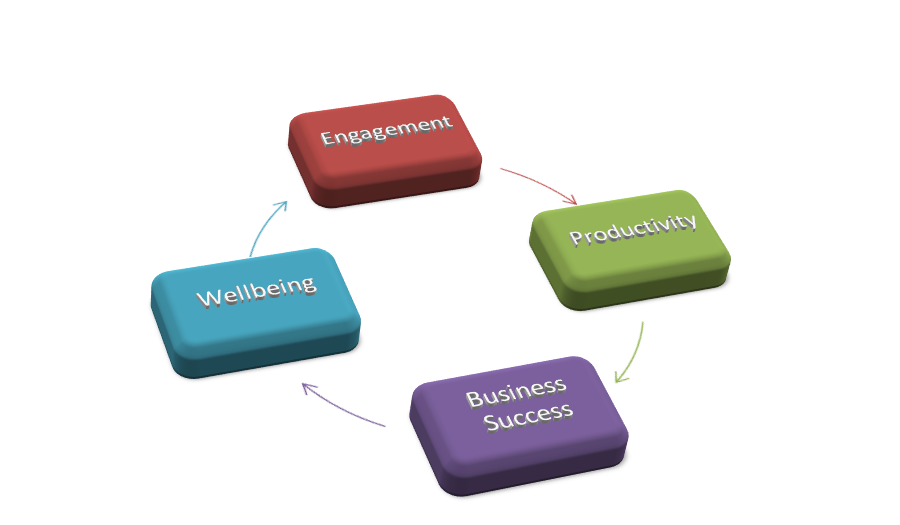 “optimal performance is tied to good well-being; the higher the positive morale, the better the performance” 
– from Flourish.
Thank You

Aaron Jarden
aaron.jarden@openpolytechnic.ac.nz
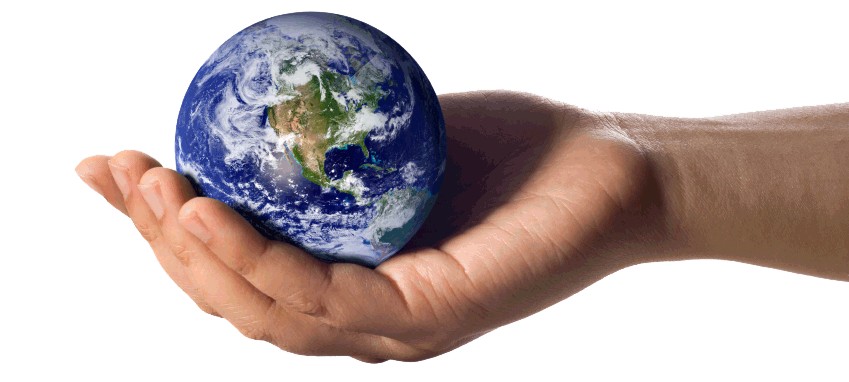 “Success is not the key to happiness.
Happiness is the key to success.
If you love what you are doing,
you will be successful”
Albert Schweitzer, 1875-1965